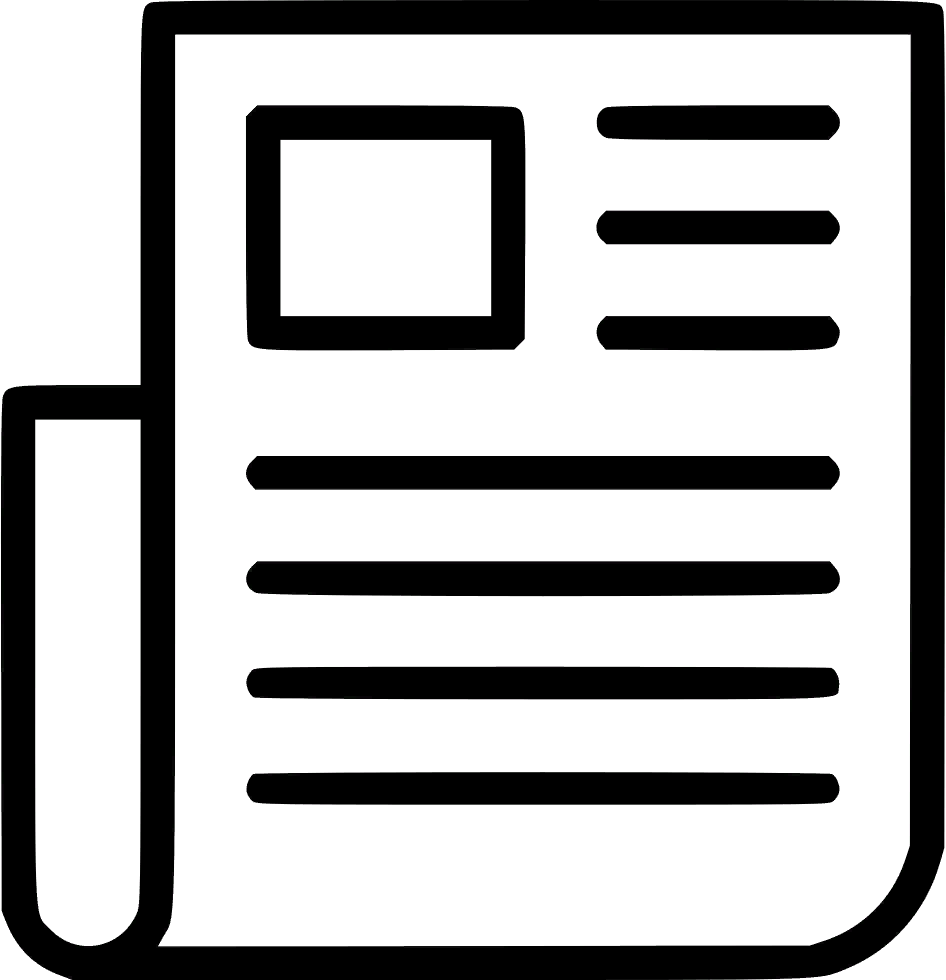 Школьная газета: пошаговый опыт
Дмитрий Дворецкий
Зачем вашей школе газета?
Заручитесь поддержкой у администрации школы.
Найдите человека, кому можно доверить школьную газету.
Найдите учителей, кому тема школьной газеты 
была бы интересна.
Расскажите на уроках о создании школьной газеты.
Проведите собрание редколлегии газеты.
Напишите манифест и устав газеты.
Опишите должностные обязанности сотрудников газеты.
Распределите должности.
Заключите соглашение со всеми участниками 
редколлегии в форме коллективного договора.
Установите доплаты всем, кто создает газету.
Газета состоит из:
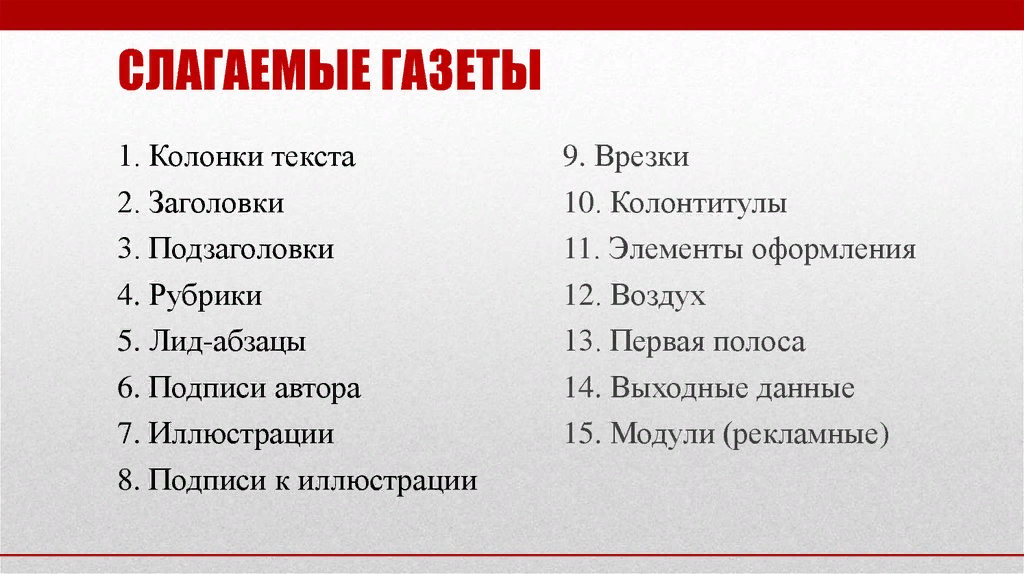 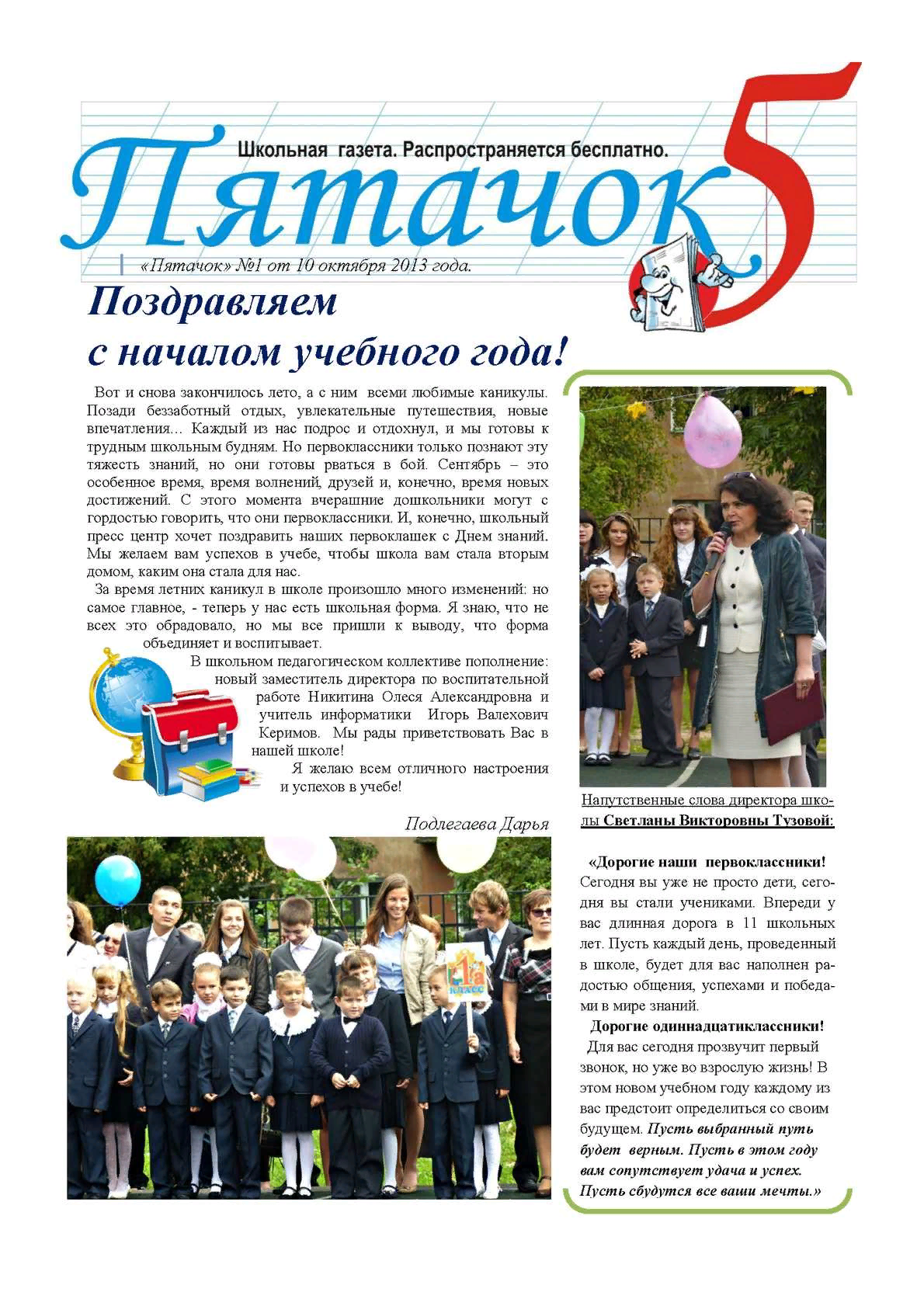 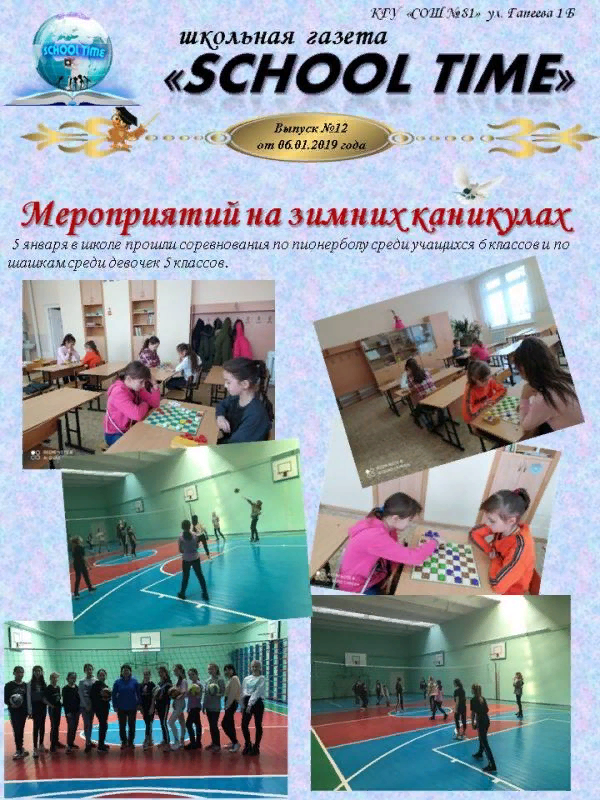 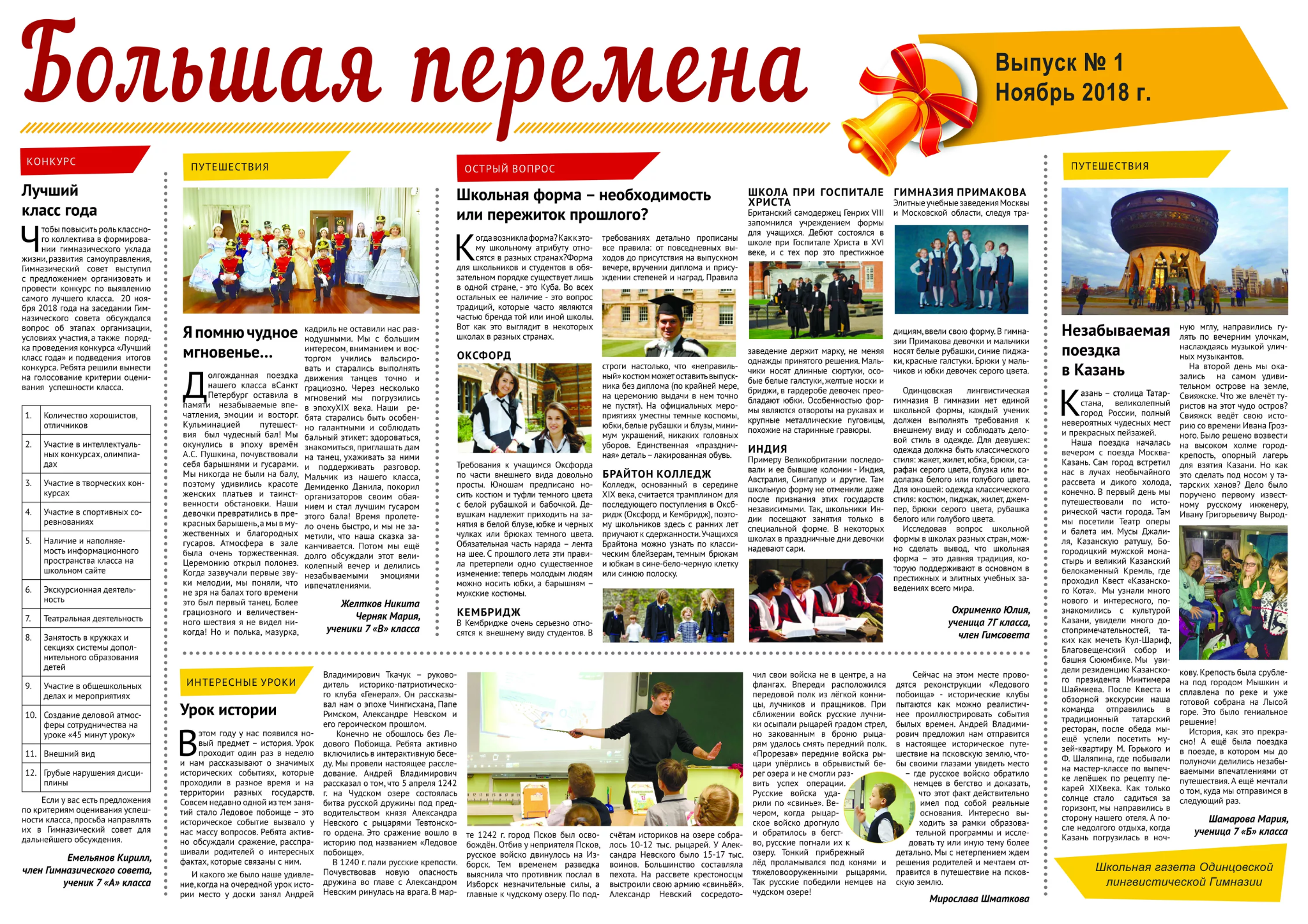 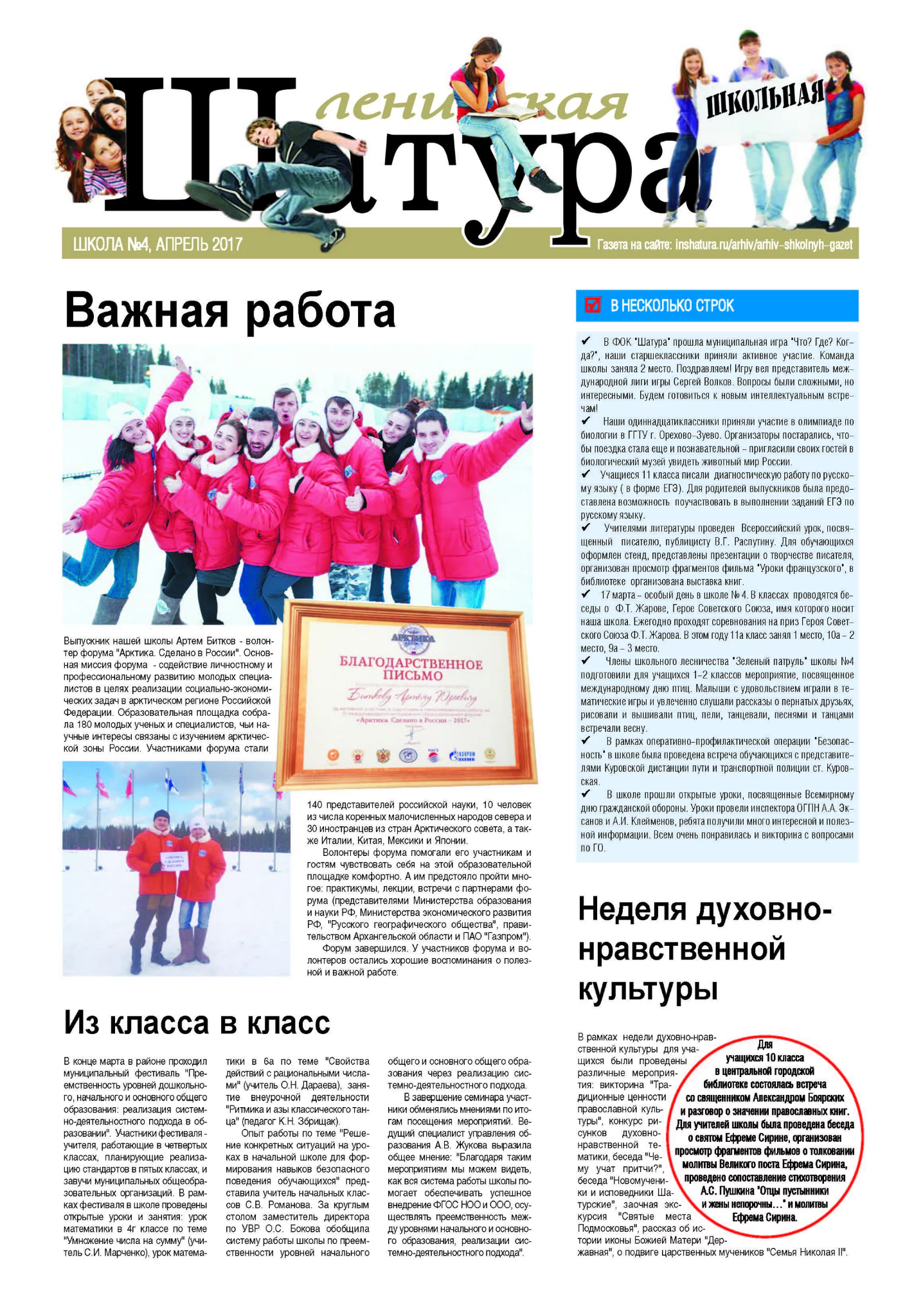 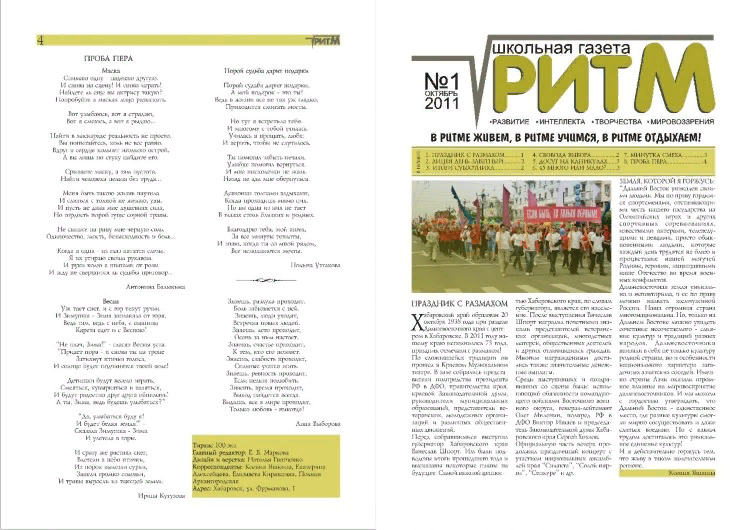 Собираем школьную газету:
Подумайте над названием школьной газеты.
Будет ли у газеты слоган.
Определитесь с рубриками.
Какой формат будет у вашей газеты.
Подумайте, как часто будет выходить газета.
Подумайте о путях распространения.
Что не нужно размещать в школьной газете?
Какие темы могут быть в школьной газете?
Какие трудности обязательно будут?
Что нужно будет делать в одиночку?
Зачем нужна школьная газета?
Дополнительные материалы 
для создания школьной газеты:
Как запустить школьную газету: опыт учителя

Как организовать выпуск школьной газеты

Мастер-класс «Создание школьной газеты»
Моя почта для связи: d.v.dvoretsky@inbox.ru
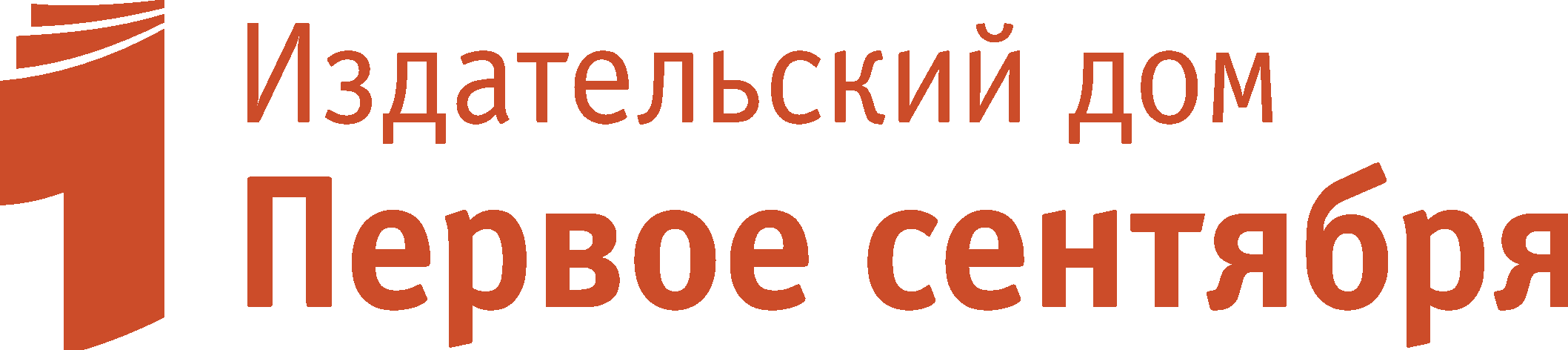 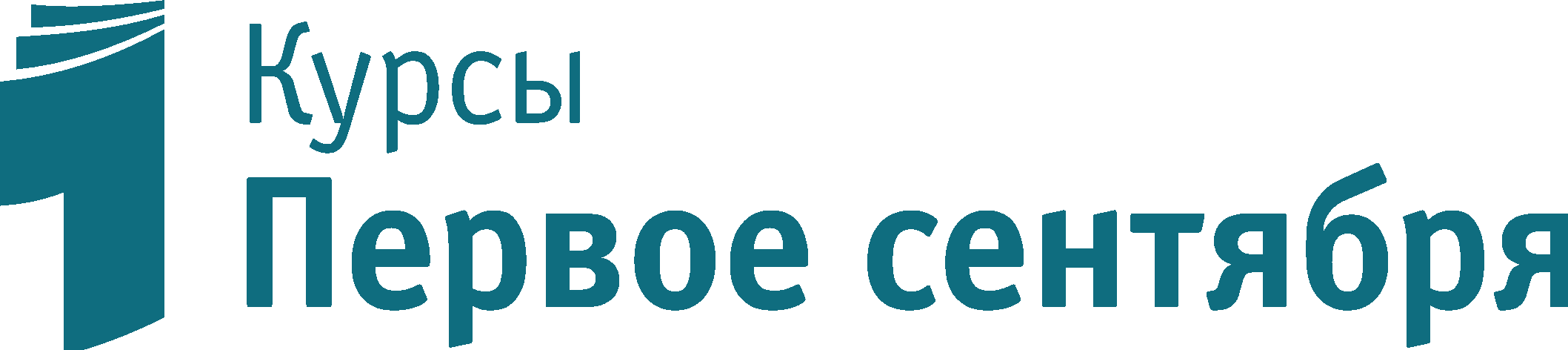 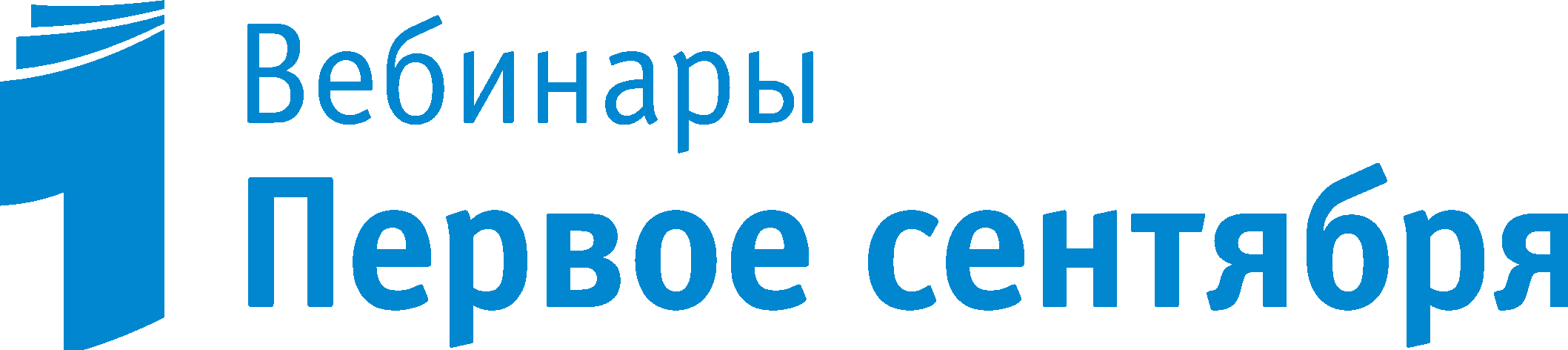 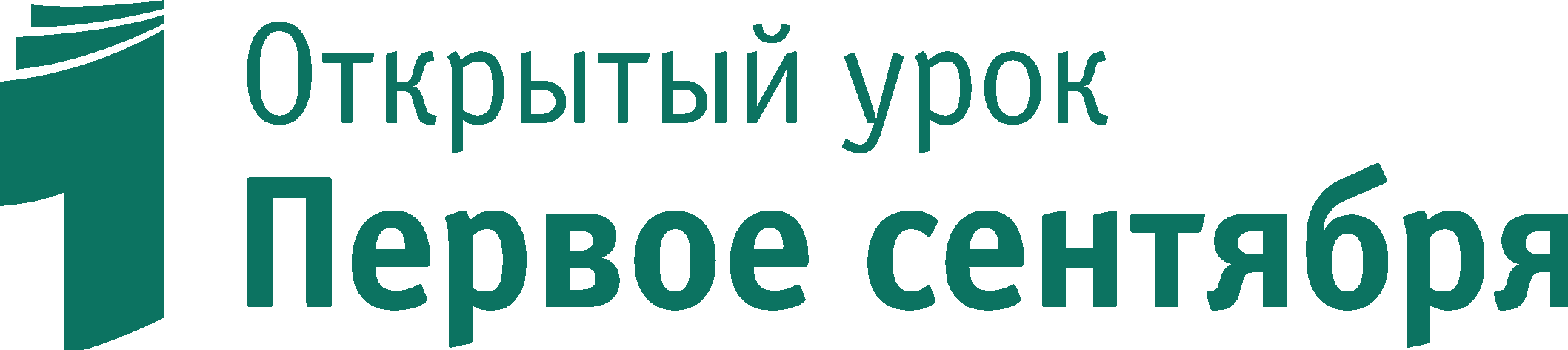 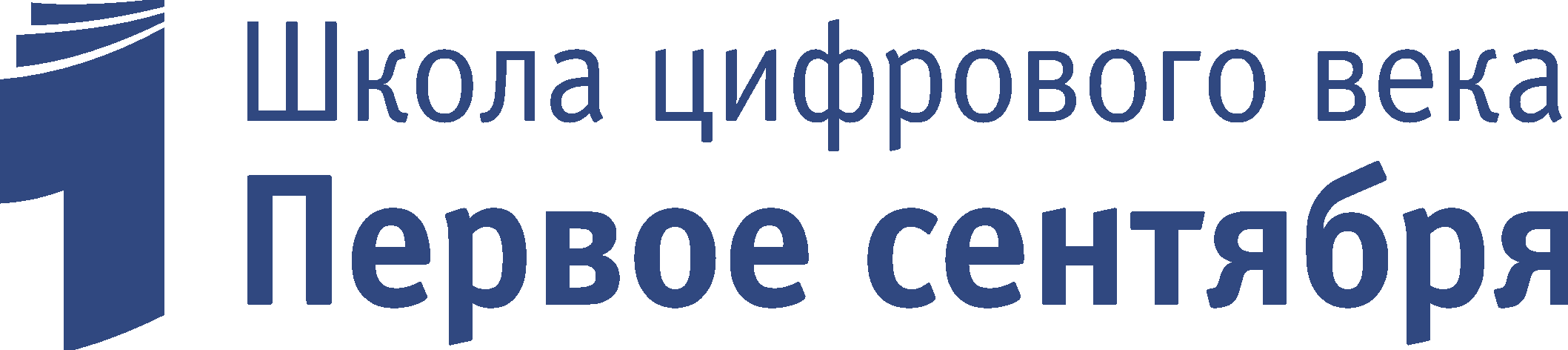 Наши социальные сети
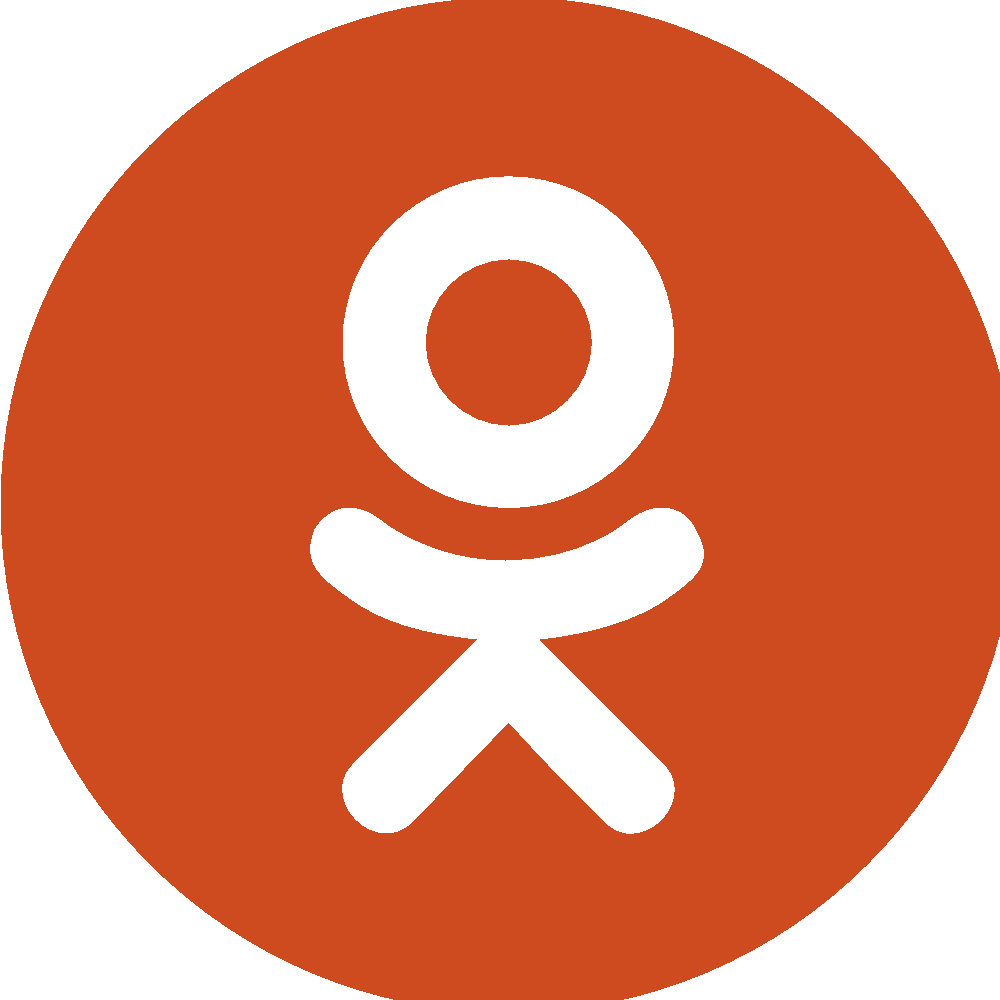 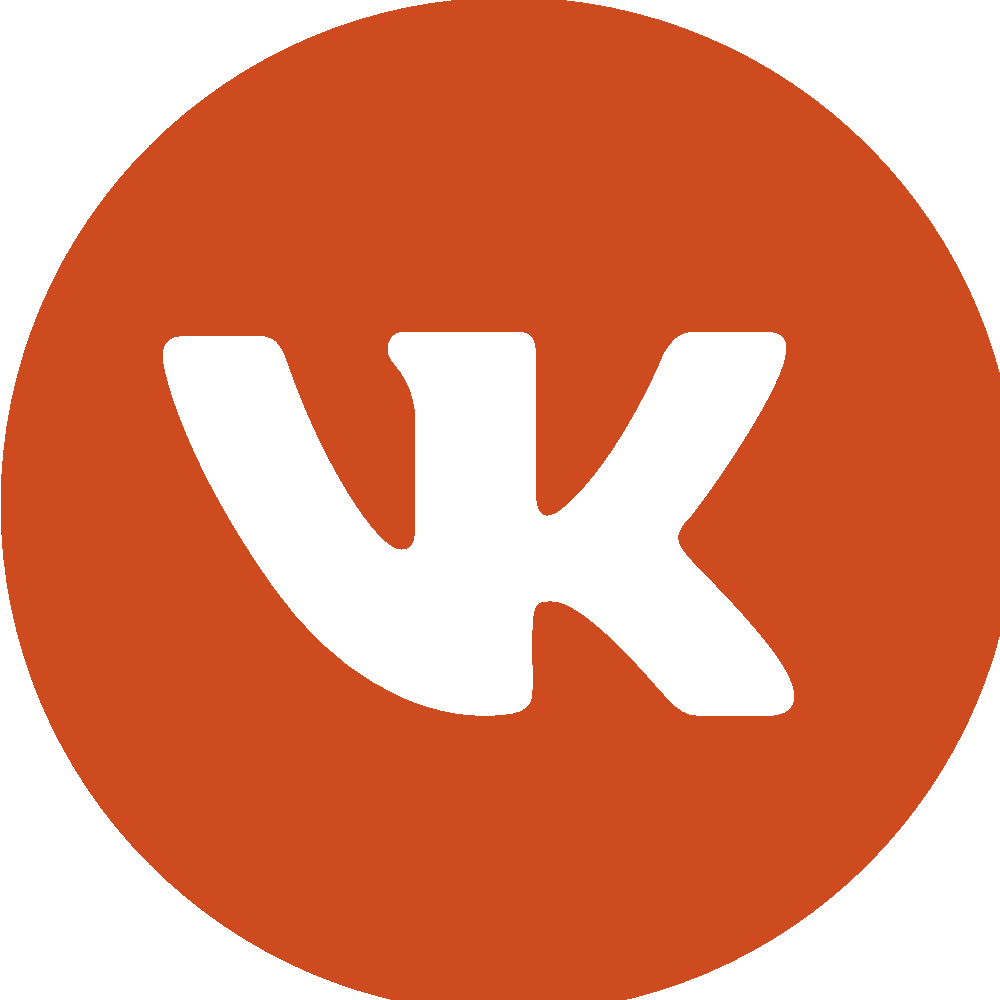 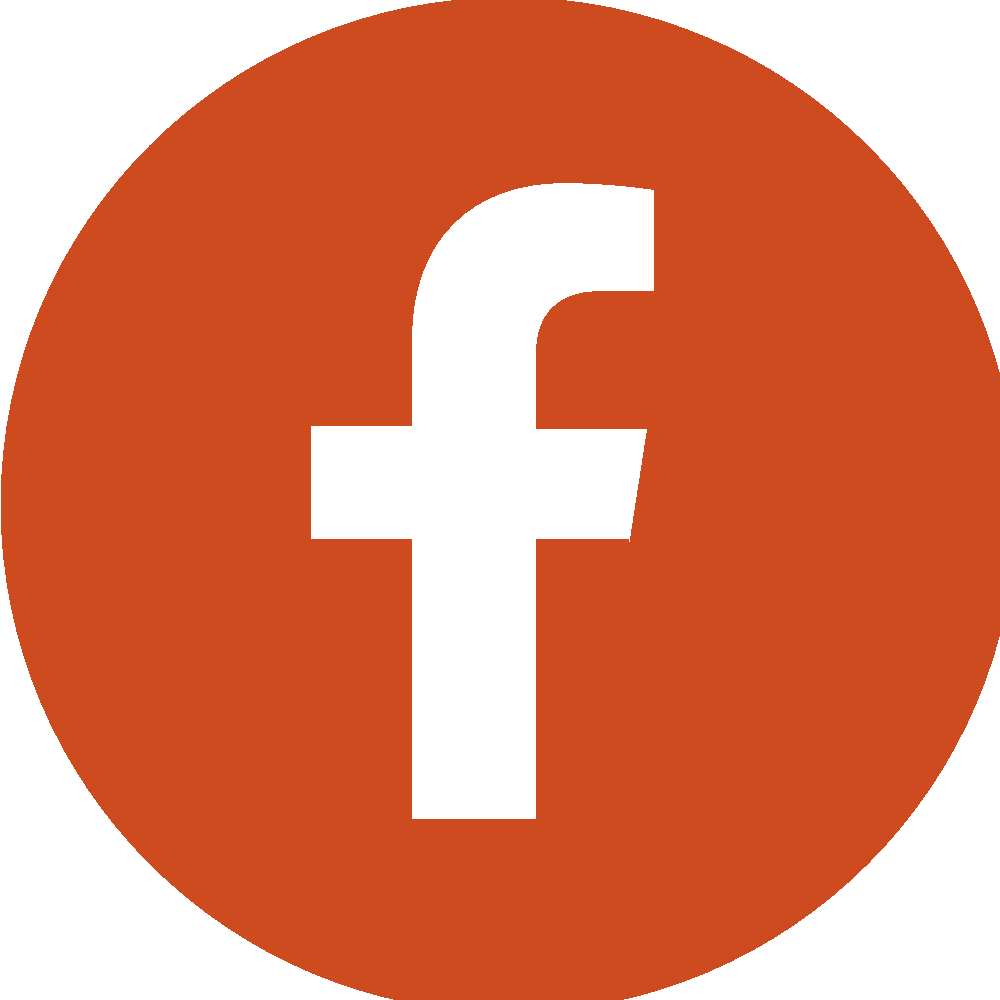 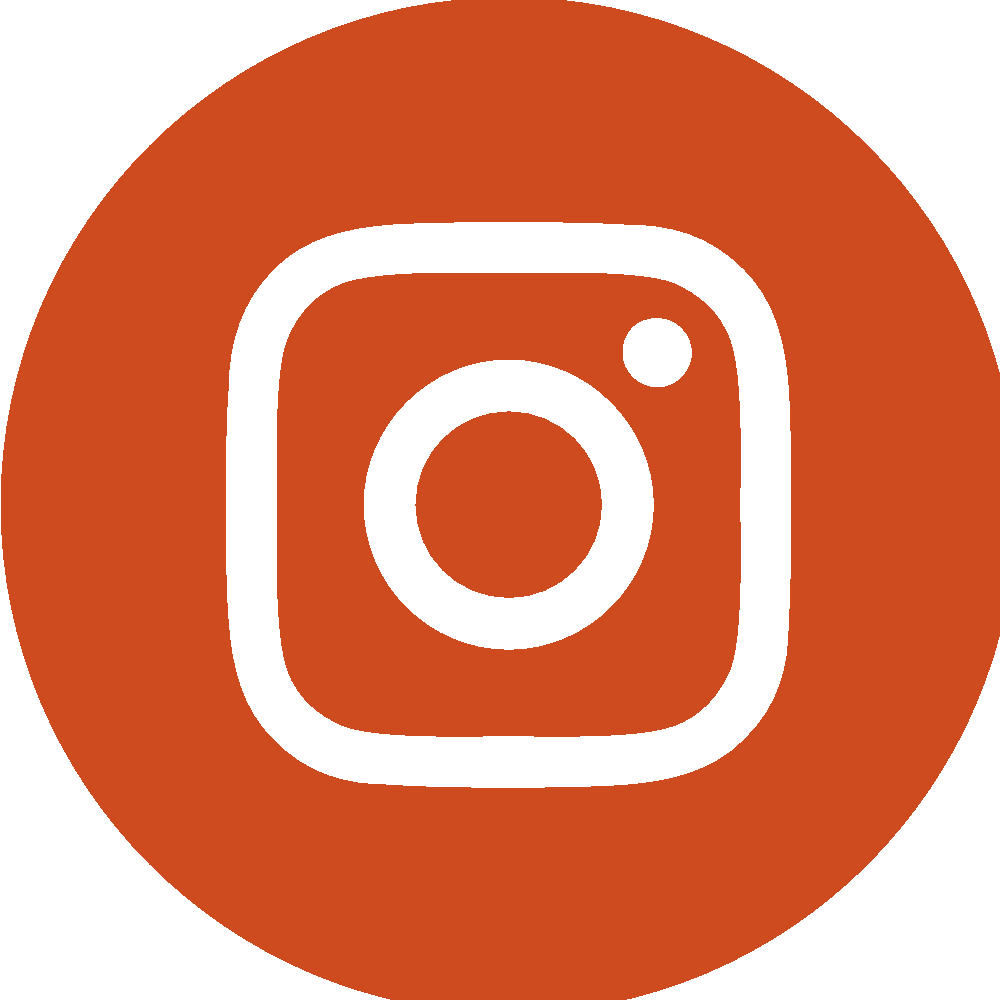 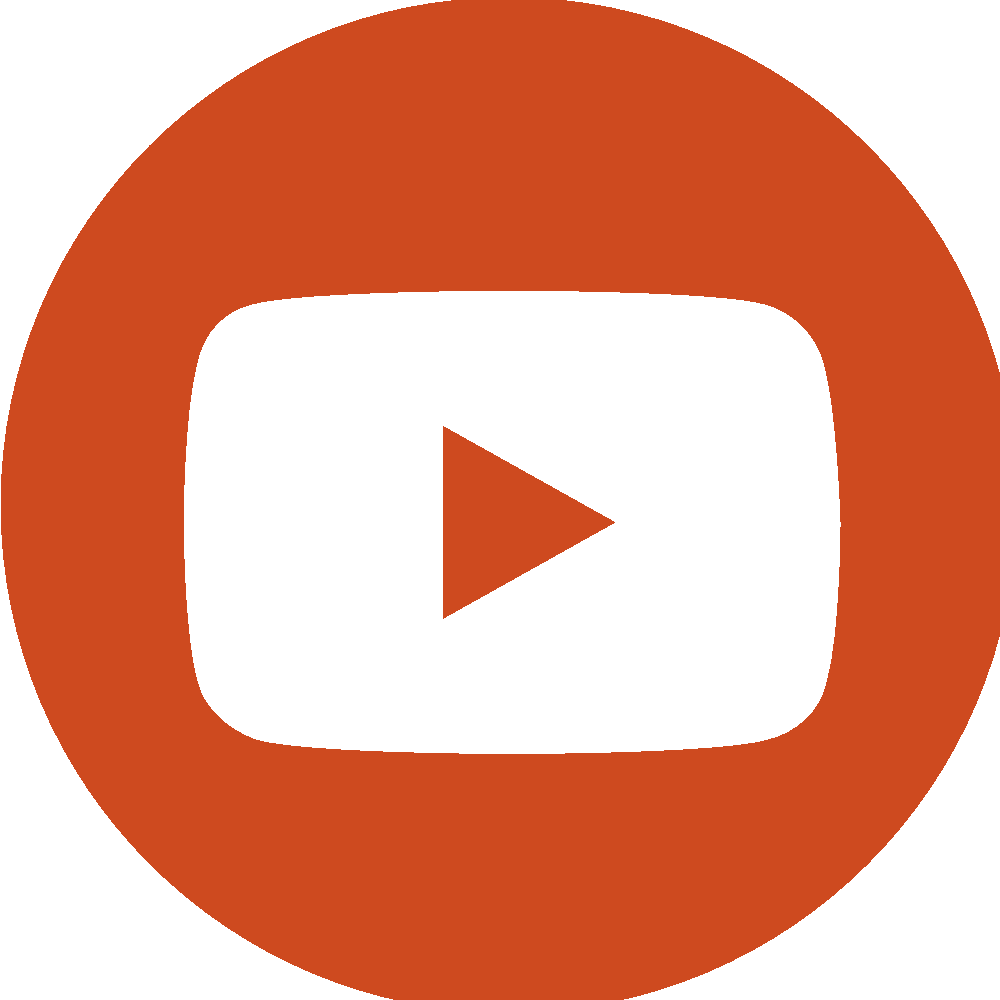